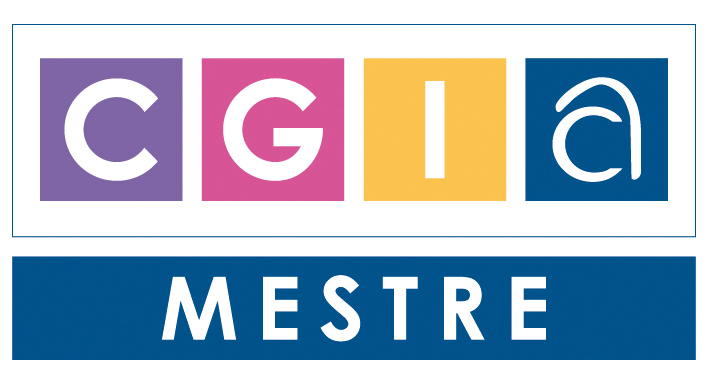 Osservatorio Export NORD EST

25/03/2024

Dati 2022 definitivi 
e anno 2023 provvisorio
Ufficio Studi CGIA
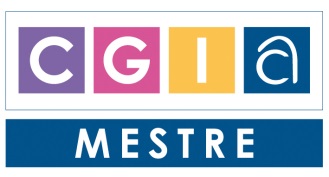 2
Osservatorio Export NORD EST
I numeri del Commercio Estero del NORD EST
Anno 2023
Nord Est (statistico)
TRIVENETO (Veneto, FVG e TAA)
113 mld € di export (il 18% del totale ITALIA)

 prevalgono i macchinari/attrezzature 
    (rappresentano il 20% dell’export Triveneto)

- Saldo commerciale +29 mld di €

 Saldo commerciale su PIL pari al 10%
Prendendo in esame il Nord Est «statistico» che 
include anche l’Emilia Romagna:

 l’Export ha sfiorato i 200 mld di €: 	198 (il 32% del totale ITA);

 il Saldo commerciale si attesta a +64 mld di €, pari al 13% del PIL del NORD EST
L’analisi sarà incentrata esclusivamente sull’export del Triveneto e delle sue 13 province
Nella diapositiva seguente si riporta comunque anche il dato dell’Emilia Romagna
Elaborazione Ufficio Studi CGIA su dati Istat e Prometeia (dati provvisori)
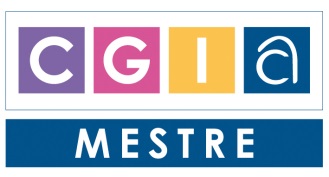 3
Osservatorio Export NORD EST
Nel 2023 l’export del TRIVENETO è «sceso» a 113 mld €
Per l’export del TRIVENETO anno nero nel 2009 (-21%), sceso a 55 miliardi di euro
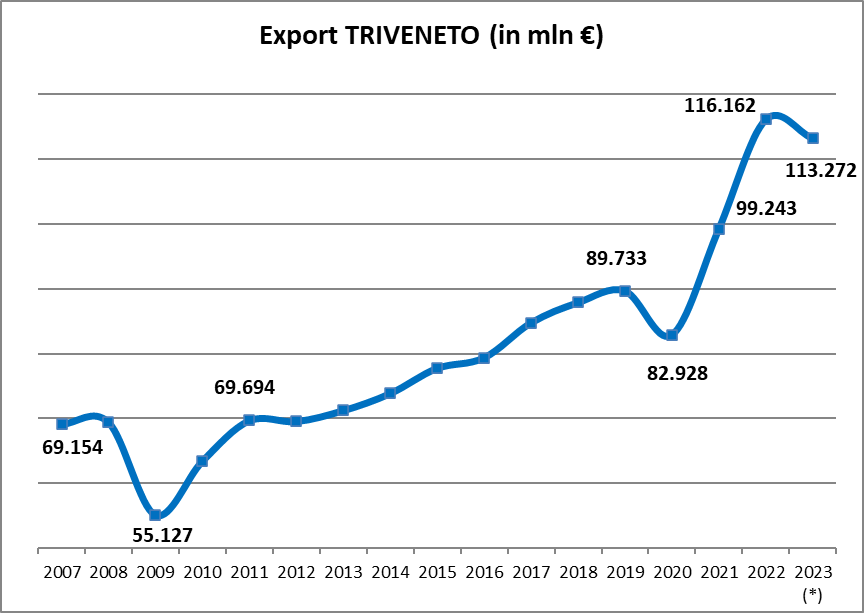 Nel 2020 la flessione è stata contenuta (-7,6%) 
e poi nel biennio 21-22 si è verificato un vero e proprio boom. Nonostante una lieve flessione nel 2023, l’export Triveneto è del 26% superiore ai livelli pre-Covid
Elaborazione Ufficio Studi CGIA su dati Istat (*) anno 2023 provvisorio
I dati del 2023 indicano per l’export del TRIVENETO una flessione del 2,5% che segue, tuttavia, ad aumento di 17 miliardi di euro sul 2021 (+17%)
Nel 2023 l’export è cresciuto in Trentino Alto Adige (+3,6%). Stabilità in Veneto (-0,3%) 
e calo in Friuli Venezia Giulia (-14%)
Elaborazione Ufficio Studi CGIA su dati Istat – (*) anno 2023 provvisorio
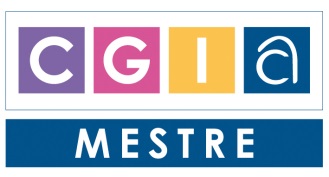 4
Osservatorio Export NORD EST
Analisi: l’export del TRIVENETO
… per Settore
... per Paese
Si fa riferimento ad un complesso di 
31 settori economici che rappresentano il 99% del totale esportazioni del Nord Est:

28 comparti manifatturieri;
prodotti dell’agricoltura (5° posto a Bolzano);
servizi di informazione/comunicazione;
trattamento e risanamento rifiuti
Viene riportata la classifica delle prime 20 destinazioni…

… e distinta la componente  Unione Europea 
(27 membri post Brexit)
ed Extra Europea
Questa analisi sarà effettuata sia per le 3 regioni del Triveneto che per le 13 province
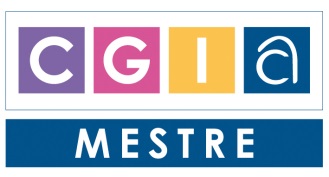 5
Osservatorio Export NORD EST
L’export del TRIVENETO: i settori
Dominato da prodotti molto specializzati (Macchinari) che nel 2023 risultano in crescita (+9% sul 2022).
I Prodotti della Metallurgia (-15%) scendono al 3° posto mentre conquista la seconda piazza il settore “elettrico” che cresce del 4%; questi prodotti “partono” dal distretto della “Inox Valley”, territorio contiguo alle prov. di TV (Veneto) e di PN (FVG).
Alimentare al 4° posto con una crescita (+8%) che consente di staccare di 1 miliardo di euro i «prodotti in metallo» (-5,5%).
Tra i primi 10 prodotti, oltre a Metallurgia/prodotti in metallo cali per calzature/pellame (-6%) e Mobili (-7%).
Elaborazione Ufficio Studi CGIA su dati Istat (2023 provvisori)
(*) Vetro, refrattari, materiali da costruzione e in terracotta, porcellana e ceramica, cemento ecc.
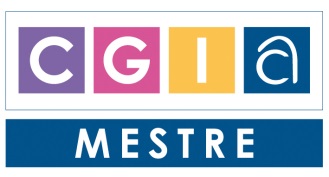 6
Osservatorio Export NORD EST
DESTINAZIONI dell’export del TRIVENETO
L’export del Triveneto ha come destinazione prevalente i paesi dell’Unione Europea (58%).
Nel 2023, le due componenti sono scese, con quella extra UE che evidenzia il calo più significativo (-4%).
Lieve calo per il primo mercato (-1% in Germania) e piccola risalita in Francia (+1%). 
La destinazione USA cala del 10%.
Flessione in Cina (-8%) 
e in Russia (-13%). 
Il paese sovietico esce così dalla top 20 
(24° posto).
Elaborazione Ufficio Studi CGIA su dati Istat (2023 provvisori)
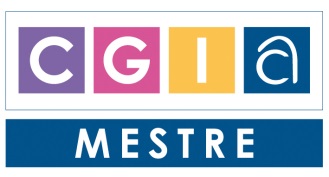 7
Osservatorio Export NORD EST
L’export del VENETO
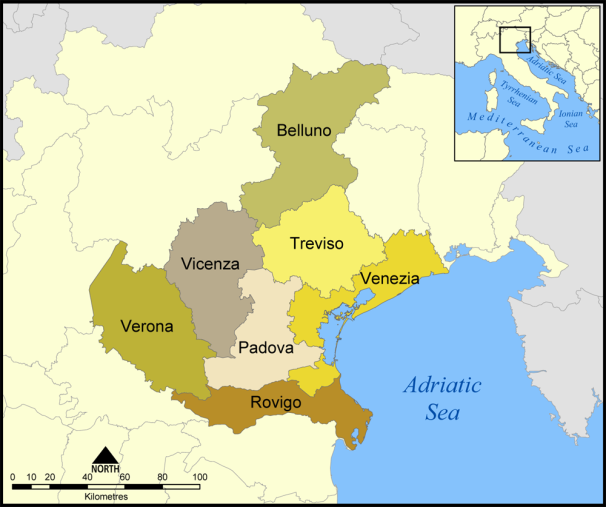 … per Settore
… per Paese
Macchinari
Germania
Calzature
Art. in pelle
Francia
App. elettriche
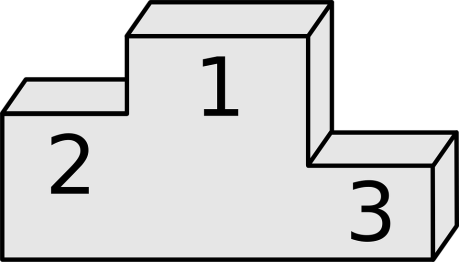 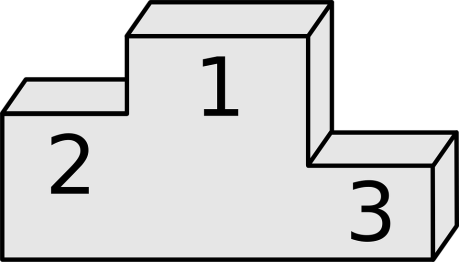 USA
All’analisi del VENETO seguirà quella delle 7 province, ordinate secondo il totale esportazioni 
(da Vicenza che «guida» la classifica a Rovigo che «la chiude»)
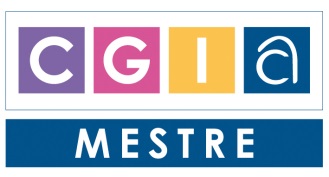 8
Osservatorio Export NORD EST
L’export del VENETO: i settori
I primi 3 settori (macchinari, apparecchiature elettriche e calzature/articoli in pelle) rappresentano il 35% del totale export Veneto.
Crescita rilevante per Macchinari (+8%), Occhialeria (+7%) e Alimentare (+8%).
Rispetto ai comparti più significativi (>2,5 mld €)
segni meno per:
Calzature/pelle (-6%);
Metallurgia (-14%) e anche prodotti in metallo (-2%);
Mobili (-6%);
Prodotti chimici (-10%);
Gomma/plastica (-9%).
Elaborazione Ufficio Studi CGIA su dati Istat (2023 provvisori)
(*) Vetro, refrattari, materiali da costruzione e in terracotta, porcellana e ceramica, cemento ecc.
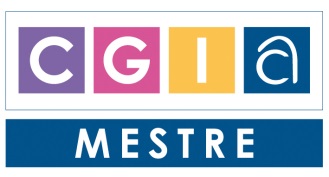 9
Osservatorio Export NORD EST
DESTINAZIONI dell’export del VENETO
Destinazione export veneto: segue il trend evidenziato per il Nord Est. Germania, Francia, Stati Uniti, Spagna e Regno Unito sono i primi 5 paesi e contribuiscono per il 44% del totale.
Crescita nei primi 2 mercati:
Germania (+0,5%), 
Francia (+4%).
Calo negli USA (-6%) e nel Regno Unito (-4%).
La Cina (-12%) scende  al 13° posto.

La Russia (-12%) scende al 19° posto e rispetto a 10 anni fa (inizio sanzioni) si posiziona 11 posti più indietro (era all’8° posto).
Elaborazione Ufficio Studi CGIA su dati Istat (2023 provvisori)
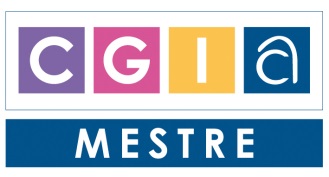 10
Osservatorio Export NORD EST
L’export della provincia di VICENZA: i settori
VICENZA rappresenta il 28% dell’intero export del Veneto e nel 2023 ha esportato per 23 miliardi €.
Tuttavia, nel 2023 la flessione (-2,5%) è stata più ampia del dato regionale 
(-0,3%).
Tra i primi 10 prodotti esportati crescita solo per i Macchinari (+7%), i Gioielli (+2%) e l’Alimentare (+6%).
Cali per Calzature/articoli in pelle (-9%), Apparecchiature elettriche (-2%), Metallurgia (-10%) e prodotti in metallo (-7%); Abbigliamento (-1%), Chimica (-9%) e Gomma/Plastica (-3%).
Elaborazione Ufficio Studi CGIA su dati Istat (2023 provvisori)
(*) Vetro, refrattari, materiali da costruzione e in terracotta, porcellana e ceramica, cemento ecc.
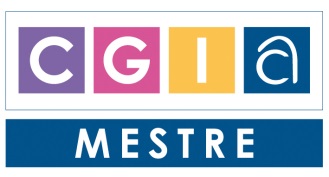 11
Osservatorio Export NORD EST
DESTINAZIONI dell’export della provincia di VICENZA
I primi 3 mercati dell’export vicentino scendono rispetto al 2022 e condizionano il risultato complessivo (-2,4%).
Si verificano crescite a 2 cifre per la Turchia +11% e il Messico (+17%) e crescite comunque interessanti per la Romania (+8%, 8° posto) e la Repubblica Ceca (+ 7%, 14° posto).
Quasi il 50% dell’export vicentino ha come destinazione i paesi extraUE: rispetto alle altre province del Veneto si tratta della % più elevata dopo quella di Belluno (54%); in ogni caso, la più elevata in termini assoluti: 11 miliardi di euro.
Elaborazione Ufficio Studi CGIA su dati Istat (2023 provvisori)
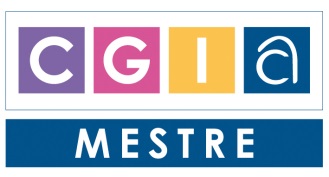 12
Osservatorio Export NORD EST
L’export della provincia di TREVISO: i settori
TV occupa il 2° posto (dopo Vicenza) nella classifica delle esportazioni venete: 
la “marca trevigiana” ha esportato per 16,2 miliardi di euro nel 2022 
(il 20% tot. export Veneto).
Rispetto al 2022, l’export è sceso dell’1%, quasi in linea con il dato regionale.
La metà dell’export di TV è dato da 4 prodotti: 
Macchinari (+9%), Apparecchiature elettriche (+3%), Mobili (-8%), e Articoli in pelle/calzature (-6%).
Tra le specializzazioni, l’export di bevande guadagna ancora terreno: +4% (dominato dal prosecco) e rimane al 5° posto con più di 1 miliardo di valore esportato.
Elaborazione Ufficio Studi CGIA su dati Istat (2023 provvisori)
(*) Vetro, refrattari, materiali da costruzione e in terracotta, porcellana e ceramica, cemento ecc.
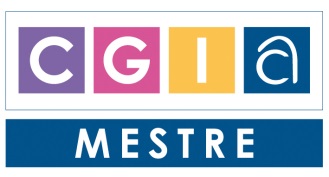 13
Osservatorio Export NORD EST
DESTINAZIONI dell’export della provincia di TREVISO
L’export della “Marca Trevigiana” risulta prevalentemente europeo: 
nel 2023, il 62% dell’export trevigiano ha avuto come destinazione i Paesi UE.
Calo per il primo mercato 
(-3%) in Germania e piccola risalita in Francia (+2%). La destinazione USA scende del 6%
Cina e Russia si scambiano il posto in classifica (13° e 14°) 

TV concorre per un terzo delle esportazioni venete dirette in Romania; si tratta, in particolare, del TAC (tessile, abbigliamento, calzature/pelle). Nel 2023 flessione dell’8% in questa direttrice.
Elaborazione Ufficio Studi CGIA su dati Istat (2023 provvisori)
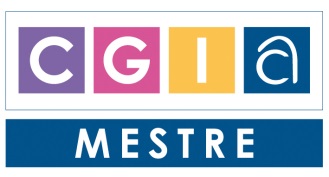 14
Osservatorio Export NORD EST
L’export della provincia di VERONA: i settori
VR risulta 3° nella classifica dei maggiori esportatori veneti con 15,4 miliardi di euro di valore (19% dell’export del Veneto).
2023: crescita dello 0,5%, in leggera controtendenza rispetto al -0,3% veneto.
Primi 10 prodotti esportati: nel 2023 si notano crescite sostenute per Macchinari (+7%), Alimentare (+10%), Prodotti agricoli (+14%) e Autoveicoli (+16%). 
Nei Macchinari Verona ha una forte specializzazione in forni, bruciatori, termosifoni, caldaie ecc.
Tra le altre specializzazioni dell’export veronese: Bevande (-2%) e distretto marmo-granito (-10%) della Valpolicella.
Elaborazione Ufficio Studi CGIA su dati Istat (2023 provvisori)
(*) Vetro, refrattari, materiali da costruzione e in terracotta, porcellana e ceramica, cemento ecc.
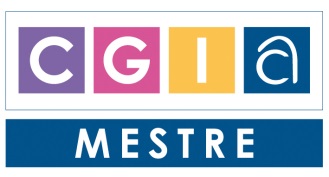 15
Osservatorio Export NORD EST
DESTINAZIONI dell’export della provincia di VERONA
Quasi 1/5 dell’export veronese (18%) ha come destinazione la Germania: 
la direttrice Verona-Monaco di Baviera cresce nel 2023 (+2% sul 2022). 

Prosegue la flessione
(-13%) dell’export veronese in Svizzera che rimane comunque sensibilmente più elevato rispetto al 2019.

Crescite rilevanti in Belgio (+16%), in Croazia (+26%) e in Turchia (+37%).
Nei top 20 anche Malta che per il Veneto rappresenta appena la 47esima destinazione 
(qui oltre il 70% dell’export è agroalimentare).
Elaborazione Ufficio Studi CGIA su dati Istat (2023 provvisori)
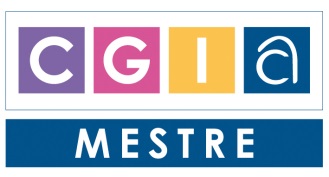 16
Osservatorio Export NORD EST
L’export della provincia di PADOVA: i settori
Nonostante l’export patavino pesi per meno del 60% di quello berico, 
sul fronte dei Macchinari 
Padova “tiene testa” a Vicenza con l’export che sfiora i 4,3 miliardi di euro.
+4% per l’export di Padova nel 2023, un saggio di crescita interessante rispetto al -0,3% del Veneto.
Segno più per i primi 5 prodotti: Macchinari (+7%), Occhialeria (+4%), Apparecchiature elettriche (+14%), Prodotti in metallo (+2%) e addirittura +30% per l’Abbigliamento.

Segni meno per Metallurgia 
(-15%), Gomma/plastica  e prodotti Chimici (-7%).
Elaborazione Ufficio Studi CGIA su dati Istat (2023 provvisori)
(*) Vetro, refrattari, materiali da costruzione e in terracotta, porcellana e ceramica, cemento ecc.
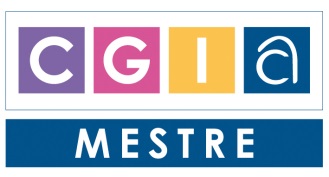 17
Osservatorio Export NORD EST
DESTINAZIONI dell’export della provincia di PADOVA
Cresce ancora il primo mercato, quello tedesco (+6%) dove Padova ha esportato per più di 1,8 miliardi di euro nel 2023.

La destinazione francese fa registrare addirittura un +15%.
Flessioni significative per  il mercato svizzero (-12%) e cinese (-13%).
Performance migliore per il mercato UE (+5%) che sfiora gli 8 miliardi di valore esportato nel 2023. 

L’andamento nei BRICS 
(-3,6%) è condizionato dai segni meno di Cina e Russia
Elaborazione Ufficio Studi CGIA su dati Istat (2023 provvisori)
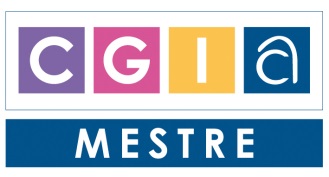 18
Osservatorio Export NORD EST
L’export della provincia di VENEZIA: i settori
Dopo la corsa del 2022, nel 2023 le esportazioni di Venezia sono tornate a scendere: -5%, contrazione evidente rispetto al pareggio regionale (-0,3%).
Per Venezia si evince, una forte specializzazione per le Calzature, comparto ben sopra ai livelli pre-Covid e che consolida il 1° posto: +13% sul 2022.

Dopo lo scatto del 2022, 
nel 2023 è in calo la raffinazione: -23%
Rispetto al Veneto si verifica, per Venezia, un posizionamento più elevato per le Bevande (4° posto).
Tra i primi 5 comparti crescita anche per Macchinari (+7%) e Apparecchiature elettriche (+9%).
Elaborazione Ufficio Studi CGIA su dati Istat (2023 provvisori)
(*) Vetro, refrattari, materiali da costruzione e in terracotta, porcellana e ceramica, cemento ecc.
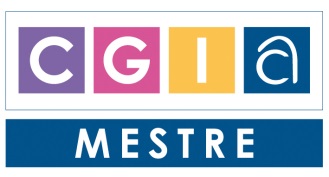 19
Osservatorio Export NORD EST
DESTINAZIONI dell’export della provincia di VENEZIA
Nei primi 5 mercati lieve segno più per la Germania (+1%) e scatto nei Paesi Bassi (+54%) che balzano al 5° posto.
Dopo l’esplosione dell’export in Qatar nel 2022, si registra una flessione del 30% nel 2023; l’export veneziano in Qatar è sostenuto dal comparto aeromobili.

I comparti che contribuiscono maggiormente alla flessione dell’export di Venezia (-5% sul 2022) risultano:
gli USA (-75 milioni);
l’Austria (-208 milioni);
e il Qatar (-97 milioni).
Elaborazione Ufficio Studi CGIA su dati Istat (2023 provvisori)
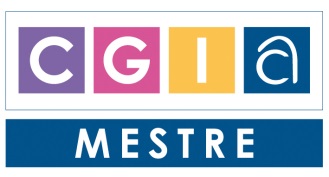 20
Osservatorio Export NORD EST
L’export della provincia di BELLUNO: i settori
La propensione all’export della provincia di Belluno è elevatissima (80% del VA).
Anche nel 2023 cresce l’export bellunese (+7%).
Belluno: leader mondiale nell’occhialeria con 3,9 mld di € di valore esportato nel 2023:  4 occhiali su 5 partono dalle dolomiti bellunesi.
Nonostante nel 2020 abbia perso quasi il 30% di valore esportato, negli anni successivi nell’Occhialeria si è verificato un nuovo boom; nel 2023:+9%
Crescita per Macchinari (+7%) e i prodotti della metallurgia (+14%).
Computer/elettronica (-2%), Apparecchiature elettriche 
(-10%), Gomma/plastica 
(-8%) e Abbigliamento (-27%) evidenziano il segno meno.
Elaborazione Ufficio Studi CGIA su dati Istat (2023 provvisori)
(*) Vetro, refrattari, materiali da costruzione e in terracotta, porcellana e ceramica, cemento ecc.
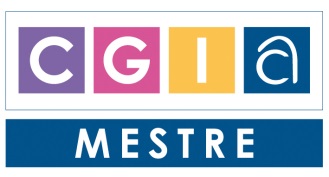 21
Osservatorio Export NORD EST
DESTINAZIONI dell’export della provincia di BELLUNO
Primo posto: gli USA, destinatari di oltre il 23% dell’export complessivo ma in flessione rispetto al 2022 (-6%).
BL:  provincia del Veneto dove è più elevata, nelle esportazioni, la componente Extra Europea: il 54% delle esportazioni bellunesi supera i confini europei.
Si notano performance particolarmente rilevanti in Francia (+9%), Germania (+9%), Spagna (13%) e, più in particolare, in Turchia (+70%) e Hong Kong (+284%).
Elaborazione Ufficio Studi CGIA su dati Istat (2023 provvisori)
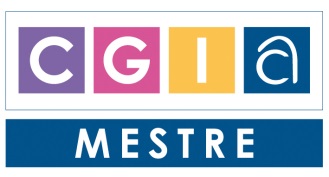 22
Osservatorio Export NORD EST
L’export della provincia di ROVIGO: i settori
Rovigo è la provincia che concorre di meno alle esportazioni venete 
Tuttavia la propensione all’export di Rovigo è superiore rispetto alla provincia di Venezia
L’export di Rovigo è più alto del 2019 ma rispetto al 2020 si evince un gap considerevole, in quanto l’anno pandemico era stato guidato da un boom di export di prodotti farmaceutici
Tra le prime 5 specializzazioni, segni più per Macchinari (+25%) e Alimentare (+8%) mentre arretrano i Prodotti chimici (-10%), la Gomma/plastica (-19%) e la Metallurgia (-36%)
Elaborazione Ufficio Studi CGIA su dati Istat (2023 provvisori)
(*) Vetro, refrattari, materiali da costruzione e in terracotta, porcellana e ceramica, cemento ecc.
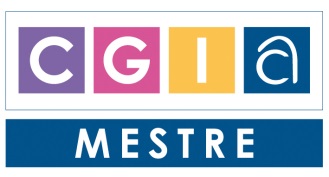 23
Osservatorio Export NORD EST
DESTINAZIONI dell’export della provincia di ROVIGO
Nel 2023 il segno più nei primi 3 mercati non è stato sufficiente per garantire la crescita dell’export rodigino che scende del 5%.
La componente extra-UE è scesa di molto nel 2023: 
-11%, specie nei BRICS 
(-21%).
In sostanziale tenuta contenuta la destinazione UE (-2%) che con quasi 1,3 miliardi di valore esportato si posiziona su livelli superiori al 2021.
Oltre che nei primi 3 mercati, segni più anche per Austria (+10%, 5° posto), Portogallo (+4%, 7° posto) e Paesi Bassi (+25%, 8° posto).
Elaborazione Ufficio Studi CGIA su dati Istat (2023 provvisori)
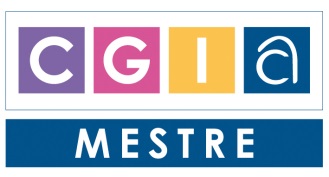 24
Osservatorio Export NORD EST
L’export del FRIULI VENEZIA GIULIA
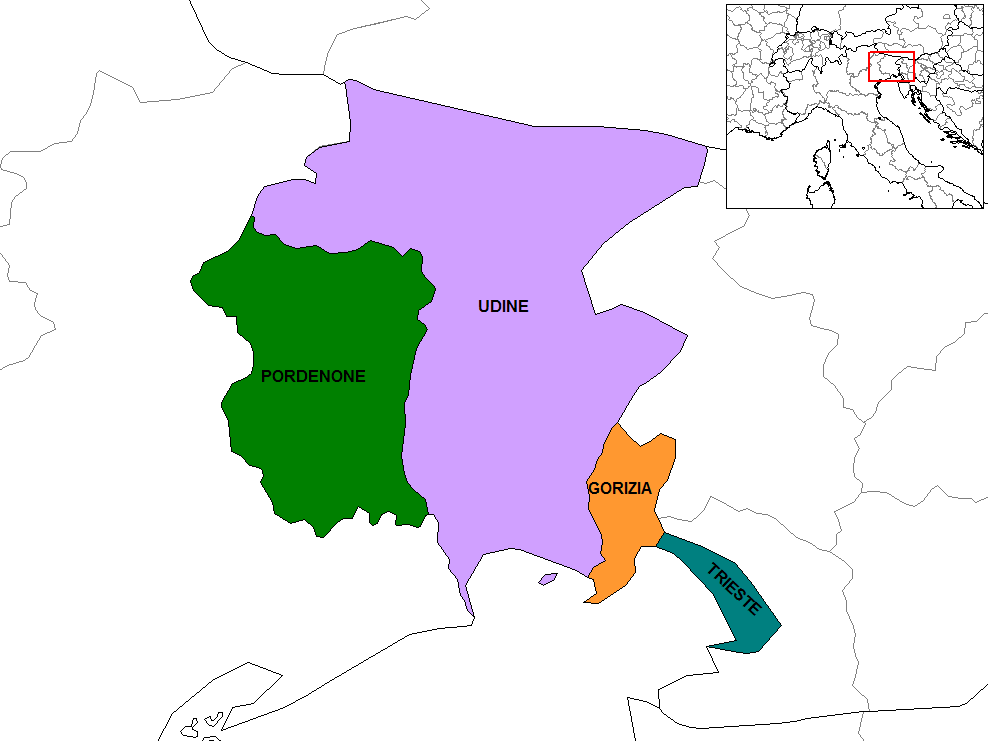 … per Settore
… per Paese
Macchinari
Germania
USA
Metallurgia
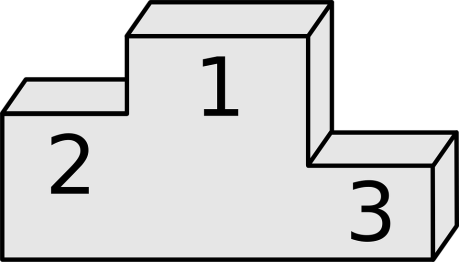 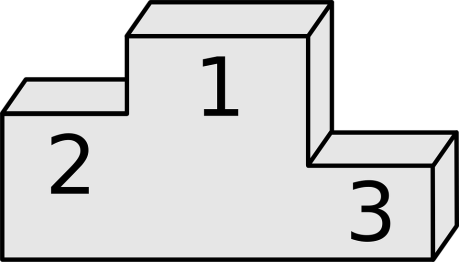 Francia
Navale
All’analisi del FVG seguirà quella delle 4 province, ordinate secondo il totale esportazioni 
(da Udine che «guida» la classifica a Gorizia che «la chiude»)
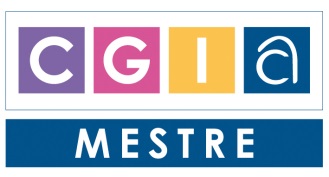 25
Osservatorio Export NORD EST
L’export del FRIULI VENEZIA GIULIA: i settori
Export Friuli Venezia Giulia: dopo lo scatto del 2022, nel 2023 è sceso a 19 miliardi di euro (-14% rispetto al 2022)
Al 1° posto tornano i Macchinari (+10%) che scavalcano così i Prodotti della Metallurgia (-17%).

Al terzo posto il Navale che dopo il 2021-2022 da record evidenzia una flessione del 43%. I primi 3 prodotti rappresentano quasi la metà dell’export del Friuli Venezia Giulia.
Anche i Mobili tornano a scendere (-10%) dopo l’ottimo risultato del 2022. 
Si posizionano comunque al di sopra del 2021.
Elaborazione Ufficio Studi CGIA su dati Istat (2023 provvisori)
(*) Vetro, refrattari, materiali da costruzione e in terracotta, porcellana e ceramica, cemento ecc.
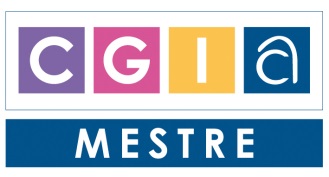 26
Osservatorio Export NORD EST
DESTINAZIONI dell’export del FRIULI VENEZIA GIULIA
La destinazione dell’export del FVG rispecchia, ai primi 3 posti, i risultati del Nord Est con una differenza: 
al 2° posto ci sono gli USA(-25%) che tallonano la Germania e precedono, di molto, la Francia.
Cali in Austria (-24%) e in Svizzera con la destinazione elvetica che, dopo il boom 2021-2022, scende quasi del 40%.
Segni meno rilevanti anche in Polonia (-25%), 
Slovenia (-18%) 
e Qatar (-45%) che rimane comunque nella top 10 grazie all’export di imbarcazioni/navale.
+11% nei BRICS nonostante le flessioni cinesi e russa (33° posto), grazie alla spinta indiana (+44% e 21° posto) e brasiliana (+45%).
Elaborazione Ufficio Studi CGIA su dati Istat (2023 provvisori)
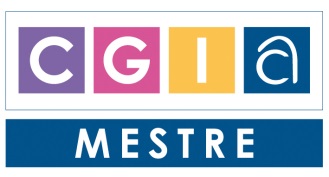 27
Osservatorio Export NORD EST
L’export della provincia di UDINE: i settori
2/3 dell’export di UDINE è «opera» di prodotti della metallurgia/metalli, macchinari e mobili
Questi risultati riflettono i risultati del comparto siderurgico, 
del Distretto della Componentistica e della Termoelettromeccanica, della coltelleria di Maniago e delle sedie/tavoli di Manzano
Dopo lo scatto del 2022 la Metallurgia (1° prodotto) ritorna sui valori del 2021 mentre i prodotti in metallo arretrano rispetto al 2021. 
Si registrano crescite significative per i Macchinari (+35%) e le Apparecchiature elettriche (+29%).
Elaborazione Ufficio Studi CGIA su dati Istat (2023 provvisori)
(*) Vetro, refrattari, materiali da costruzione e in terracotta, porcellana e ceramica, cemento ecc.
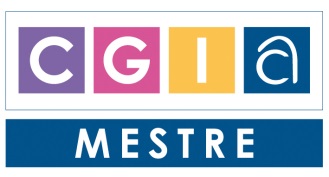 28
Osservatorio Export NORD EST
DESTINAZIONI dell’export della provincia di UDINE
L’export della provincia di UDINE è germano-centrico con Germania (1° posto) e Austria (3°) che pesano insieme per il 23% del totale. 
Tuttavia, nel 2023, queste destinazioni hanno perso quasi 500 milioni di euro e gli USA hanno soffiato il secondo posto all’Austria
La componente «europea» dell’export di Udine è rilevante (il 65%) nonostante la caduta del 2023 (-12%)
 
Segno + tra i BRICS 
(+30%) con la Cina che sale del 21% e l’India del 15%; Russia in calo 
(-26%, 31° posto)
Elaborazione Ufficio Studi CGIA su dati Istat (2023 provvisori)
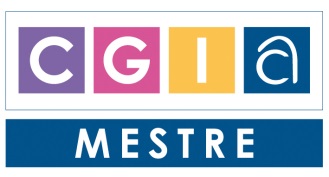 29
Osservatorio Export NORD EST
L’export della provincia di PORDENONE: i settori
La grande specializzazione del pordenonese riguarda il Mobile (incide per il 26% del totale export, grazie al distretto del Livenza); 
nel TRIVENETO i mobili incidono per meno del 5%.
nel 2023 flessione del 10% dopo un 2022 da record
I Macchinari (-1%) riguadagnano il 1° posto) e in merito a questo prodotto Pordenone è la 5° provincia del Nord Est con 1,3 mld €. A livello relativo, Pordenone è la 2° provincia dopo Padova: 
il 26% dell’export di PN «viene» dai macchinari.
Calo netto (-16%) per l’altra specializzazione delle apparecchiature elettriche 
(3° prodotto, distretto degli elettrodomestici che sconfina nella provincia veneta di TV)
Elaborazione Ufficio Studi CGIA su dati Istat (2023 provvisori)
(*) Vetro, refrattari, materiali da costruzione e in terracotta, porcellana e ceramica, cemento ecc.
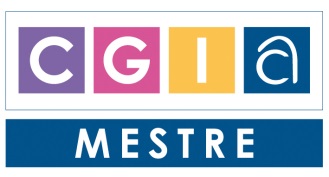 30
Osservatorio Export NORD EST
DESTINAZIONI dell’export della provincia di PORDENONE
Germania, Francia, 
USA e Regno Unito
occupano i primi 4 posti

In questo quartetto, nel 2023, si evidenzia sempre una contrazione che condiziona il risultato complessivo (-5%)
Al 10° posto il mercato cinese (-9%) scavalcato dalla Svizzera
Nei primi 20 posti segno più per 5 direttrici: 
Spagna (+8%), Austria (appena +0,3%), Svezia (+11%), India (+8%), Repubblica Ceca (+9%)
Elaborazione Ufficio Studi CGIA su dati Istat (2023 provvisori)
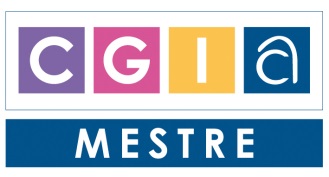 31
Osservatorio Export NORD EST
L’export della provincia di TRIESTE: i settori
Nel 2023 la flessione dell’export di Trieste (-22%) ha più che azzerato lo scatto del 2022
Il settore navale con 1,4 miliardi di euro si mantiene al primo posto e pur con un calo del 26% nel 2023 rappresenta il 30% del totale export della provincia di Trieste

Flessione netta anche per il 2° e per il 3° prodotto: -17% per Computer/elettronica e -14% per la Metallurgia
Tra i primi 10 prodotti segni più solo per Alimentare (+8%) e prodotti dell’Agricoltura (+33%)
Elaborazione Ufficio Studi CGIA su dati Istat (2023 provvisori)
(*) Vetro, refrattari, materiali da costruzione e in terracotta, porcellana e ceramica, cemento ecc.
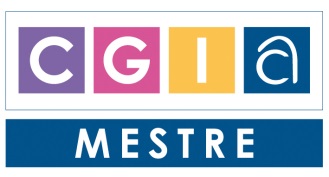 32
Osservatorio Export NORD EST
DESTINAZIONI dell’export della provincia di TRIESTE
Si conferma al 2° posto il Qatar nonostante la flessione del 45% tra 2022 e 2023.

Ancora in calo il primo mercato (USA -7%) destinatari di un valore esportato che scende a 1,2 miliardi di euro ma che vale il 27% del totale export di Trieste.
Si nota come l’export Extra-UE rappresenti ben il 63% del totale:
si tratta di un risultato «unico» che colloca Trieste al 1° posto relativo tra le 13 province del Triveneto.
Elaborazione Ufficio Studi CGIA su dati Istat (2023 provvisori)
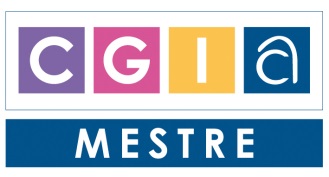 33
Osservatorio Export NORD EST
L’export della provincia di GORIZIA: i settori
Dopo il boom del 2022 
è crollato l’export della provincia di Gorizia nel 2023 scendendo anche sotto i livelli del 2021. 

Il crollo è imputabile al comparto «navale» che mantiene il 1° posto pesando per oltre il 30% del totale export ma che perde 1 miliardo di euro in un anno.
Male anche Mobili (-22%) e Gomma/plastica (17%).

Segni più per:
Macchinari (+3%);
Tessile (+10%);
Carta (+15%);
Alimentare (+25%);
e prodotti in metallo (+73%).
Elaborazione Ufficio Studi CGIA su dati Istat (2023 provvisori)
(*) Vetro, refrattari, materiali da costruzione e in terracotta, porcellana e ceramica, cemento ecc.
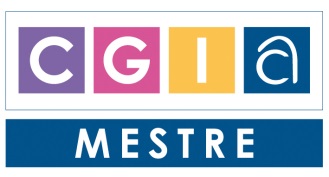 34
Osservatorio Export NORD EST
DESTINAZIONI dell’export della provincia di GORIZIA
Per Gorizia, si conferma al primo posto la SVIZZERA che nonostante un calo del 44% rappresenta quasi il 30% dell’export totale.
Al 3° posto c’è la vicina Slovenia (-6%), con la quale GORIZIA ha rapporti di scambio storici.
Torna ai minimi l’export verso gli USA (8° posto) mentre rientra nella top 20 la Cina e si inerisce il altresì il Cile (18° posto).
Nel 2023 si registra a GORIZIA un crollo del mercato extra-UE (-54%) ascrivibile interamente alle due destinazioni statunitense ed elvetica.
Dati comunque condizionati dall’export navale (beni pluriennali soggetti a significative variabilità annue).
Elaborazione Ufficio Studi CGIA su dati Istat (2023 provvisori)
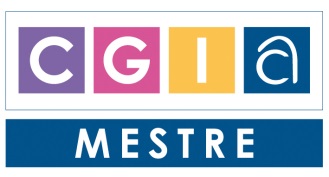 35
Osservatorio Export NORD EST
L’export del TRENTINO ALTO ADIGE
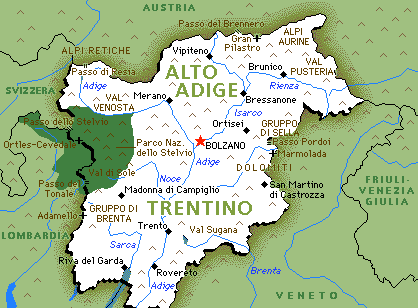 … per Settore
… per Paese
Germania
Macchinari
USA
Alimentare
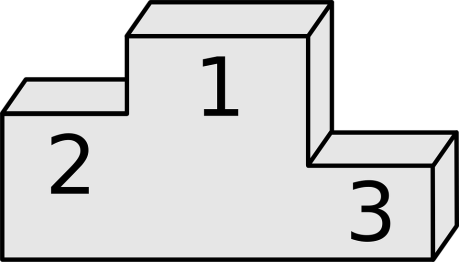 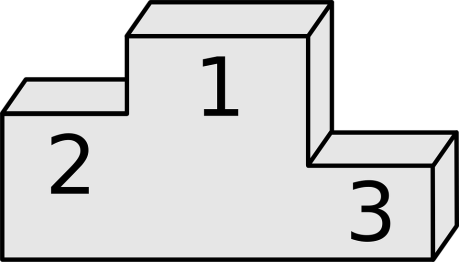 Austria
Autoveicoli
All’analisi del TAA seguirà quella delle 2 province, ordinate secondo il totale esportazioni 
(Bolzano e Trento)
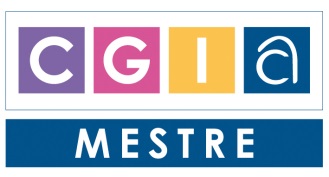 36
Osservatorio Export NORD EST
L’export del TRENTINO ALTO ADIGE: i settori
Export Trentino Alto Adige: nel 2023 ha superato 
i 12 miliardi di euro (+4% sul 2022)
Rispetto a Veneto e FVG, 
in Trentino Alto Adige, 
il complesso delle esportazioni del manifatturiero, pur facendo la parte del leone (incidono per circa il 90% del totale), consente il successo di un altro settore merceologico: quello dei prodotti agricoli
Il risultato dell’agricoltura è determinato quasi interamente dall’export della provincia di Bolzano che ne rappresenta oltre l’80%
Elaborazione Ufficio Studi CGIA su dati Istat (2023 provvisori)
(*) Vetro, refrattari, materiali da costruzione e in terracotta, porcellana e ceramica, cemento ecc.
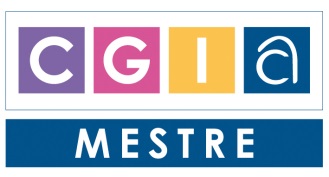 37
Osservatorio Export NORD EST
DESTINAZIONI dell’export del TRENTINO ALTO ADIGE
Ai primi 3 posti la Germania e l’Austria: a questi 2 Paesi viene destinato circa un 1/3 dell’export della regione
Tra le prime 10 destinazioni, tutti segni positivi (USA stabile), con crescite in doppia cifra per Svizzera (+12%), Spagna(+20%) e Paesi Bassi (+11%)
Con riferimento alle destinazioni dell’export del TAA è più opportuno dare risalto ai risultati delle 2 province in modo separato, in quanto emergono delle nette differenze
Elaborazione Ufficio Studi CGIA su dati Istat (2023 provvisori)
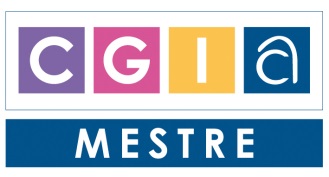 38
Osservatorio Export NORD EST
L’export della provincia di BOLZANO: i settori
Il risultato dell’Agricoltura del TAA è dovuto quasi interamente alla provincia di Bolzano:  è il 4° prodotto esportato per un valore di 713 milioni di euro nel 2023.
Al 2° posto si conferma l’Alimentare (+5%) che «sommato» ai prodotti dell’agricoltura supererebbe di gran lunga 
i Macchinari (1° posto) che valgono 1,2 miliardi di valore esportato (+15%).
Nel complesso l’export della provincia di Bolzano registra una crescita del 3,5% appena poco meno della provincia di Trento (+3,6%).
Elaborazione Ufficio Studi CGIA su dati Istat (2023 provvisori)
(*) Vetro, refrattari, materiali da costruzione e in terracotta, porcellana e ceramica, cemento ecc.
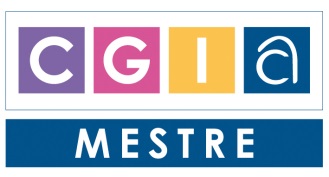 39
Osservatorio Export NORD EST
DESTINAZIONI dell’export della provincia di BOLZANO
Domina l’export germano-centrico con quasi 1/3 dell’export orientato in Germania, un 11% in Austria e un 5% in Svizzera
Queste 3 destinazioni rappresentano quasi la metà delle esportazioni “bolzanine”

Forte crescita in Spagna (+29%) e Paesi Bassi (+21%).
Per BZ si verifica inoltre una predominanza della composizione dell’export all’interno dei confini dell’UE (70%); nel 2023 pareggio per i BRICS che pesano per meno del 3%.
Elaborazione Ufficio Studi CGIA su dati Istat (2023 provvisori)
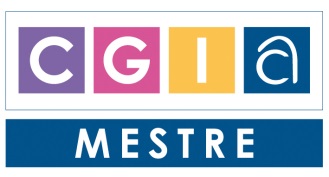 40
Osservatorio Export NORD EST
L’export della provincia di TRENTO: i settori
Nel 2023 è proseguita la crescita dell’export della provincia di Trento (+3,6%).
Tra i primi 3 prodotti esportati dalla provincia di Trento tutti segni positivi:
+13% per i Macchinari
+10% per Autoveicoli
+16% per l’Alimentare
Nei principali settori, cali rilevanti per:
Carta (-5,5%);
Chimica (-12%);
Prodotti in metallo (-12%);
Apparecchiature elettriche (-4%).
Elaborazione Ufficio Studi CGIA su dati Istat (2023 provvisori)
(*) Vetro, refrattari, materiali da costruzione e in terracotta, porcellana e ceramica, cemento ecc.
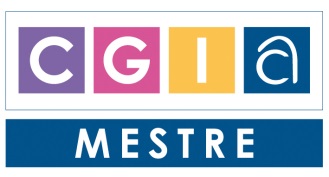 41
Osservatorio Export NORD EST
DESTINAZIONI dell’export della provincia di TRENTO
Per quanto riguarda le esportazioni della provincia di Trento le destinazioni sono più in linea con quelle del Nord Est con Germania, Stati Uniti e Francia che risultano ai primi 3 posti.
In via generale, nei primi 10 posti si registrano molti segni più con cali di un certo ordine per USA e Regno Unito (-4%).
Tassi di crescita molto elevati per Svizzera (+20%) e Cina (+34%) che sostiene il risultato dei BRICS.
Elaborazione Ufficio Studi CGIA su dati Istat (2023 provvisori)
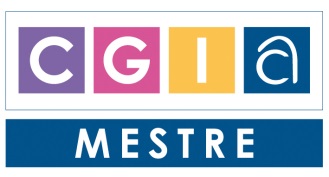 42
Osservatorio Export NORD EST
L’export dell’EMILIA ROMAGNA: i settori
I primi 3 settori (Macchinari, Autoveicoli e Alimentare) rappresentano il 50% del totale export emiliano-romagnolo.
Nel 2023 sono cresciuti tutti e 3 trascinando l’export regionale (+1%).
Con più di 85 miliardi di euro di export, l’Emilia Romagna (2° posto in Italia) rafforza il suo primato sul Veneto che si è fermato a poco meno di 82 miliardi di euro.

La differenza dell’export delle 2 regioni è di 3 miliardi di euro, ma al netto degli autoveicoli è il Veneto a prevalere di 5 miliardi di euro.
Elaborazione Ufficio Studi CGIA su dati Istat (2023 provvisori)
(*) Vetro, refrattari, materiali da costruzione e in terracotta, porcellana e ceramica, cemento ecc.